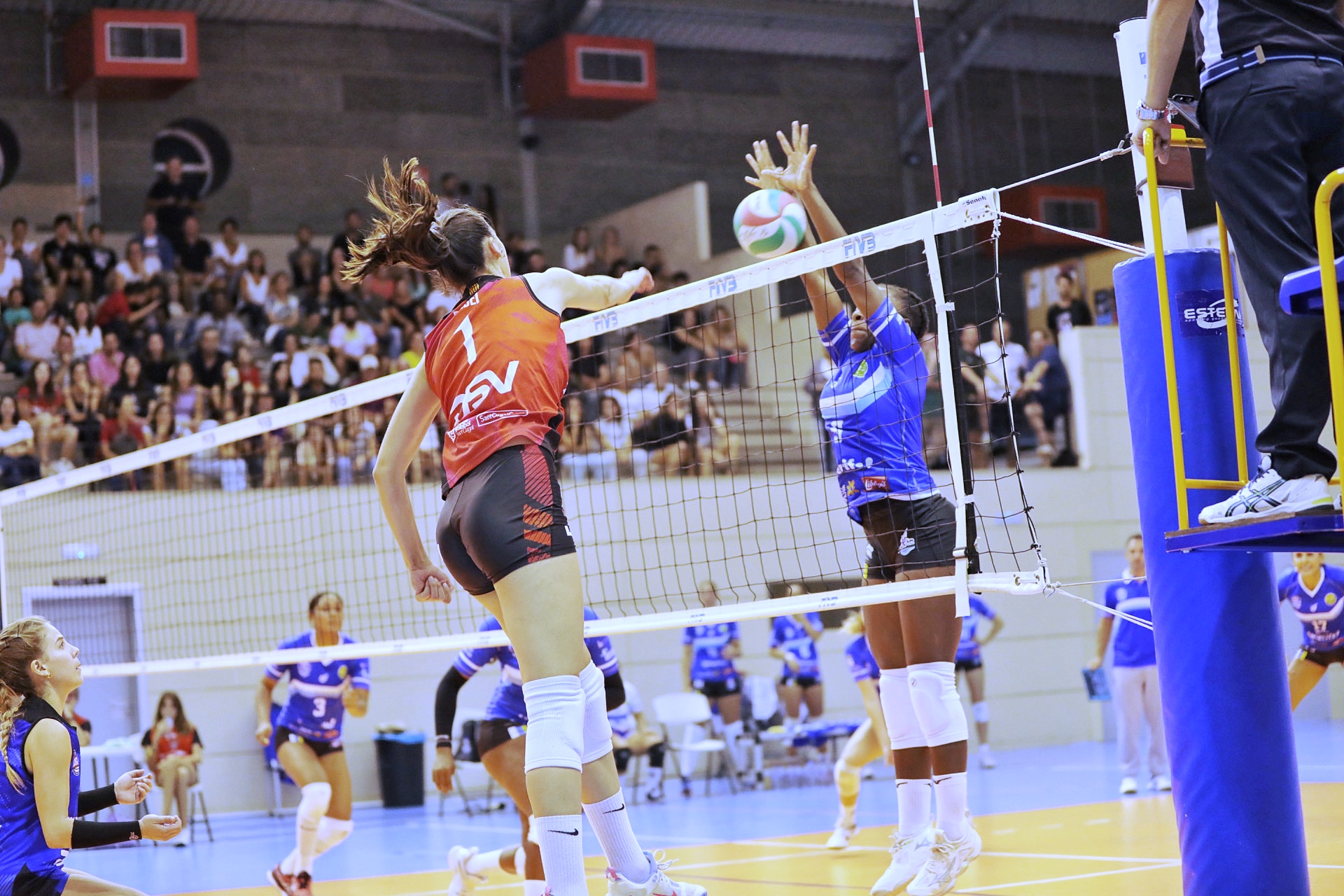 PLAN PROSPECTIVO-
ESTRATÉGICO DEL
VOLEIBOL
EN GIPUZKOA
2030
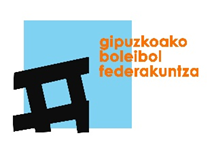 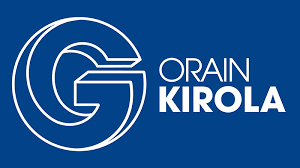 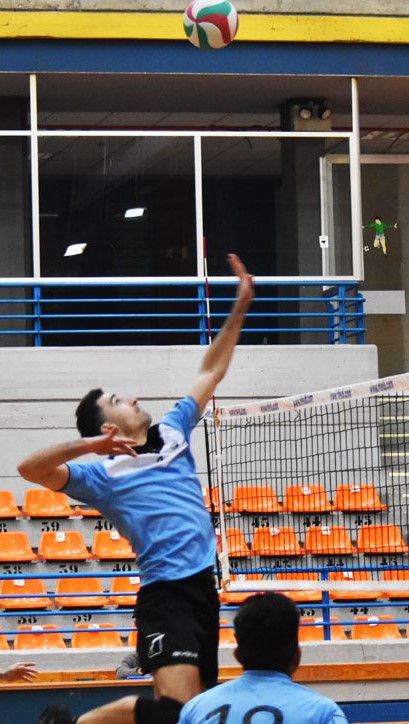 Índice
de contenidos
01
Justificación y
Oportunidad
Página  03
02
Misión, Visión, Valores y Escenario Apuesta
Página  05
03
Objetivos Estratégicos y Actuaciones & Proyectos
Página  11
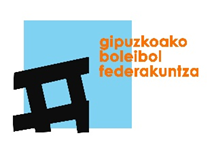 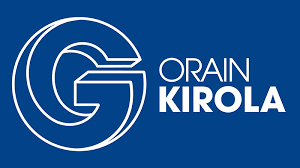 04
Gobernanza del Plan
Página  23
1
Justificación y
Oportunidad
Plan Prospectivo-Estratégico del Voleibol en Gipuzkoa – 2030
El presente documento recoge el Plan Prospectivo-Estratégico del Voleibol en Gipuzkoa a 2030, un proyecto claro, sencillo y diseñado con la participación de todos los agentes implicados en el desarrollo de este deporte. El escenario a 2030 que se dibuja en este proyecto debe servir de hoja de ruta de las actuaciones a llevar a cabo por el conjunto de agentes implicados en su ejecución, para que conozcan «dónde vamos» y, por lo tanto, «para qué estamos trabajando». Un plan a tan largo plazo no puede ser un documento estático, sino que necesariamente debe contar con un soporte y una mecánica que posibilite su actualización y reorientación y permitiendo su despliegue a través de planes de actuación anuales.
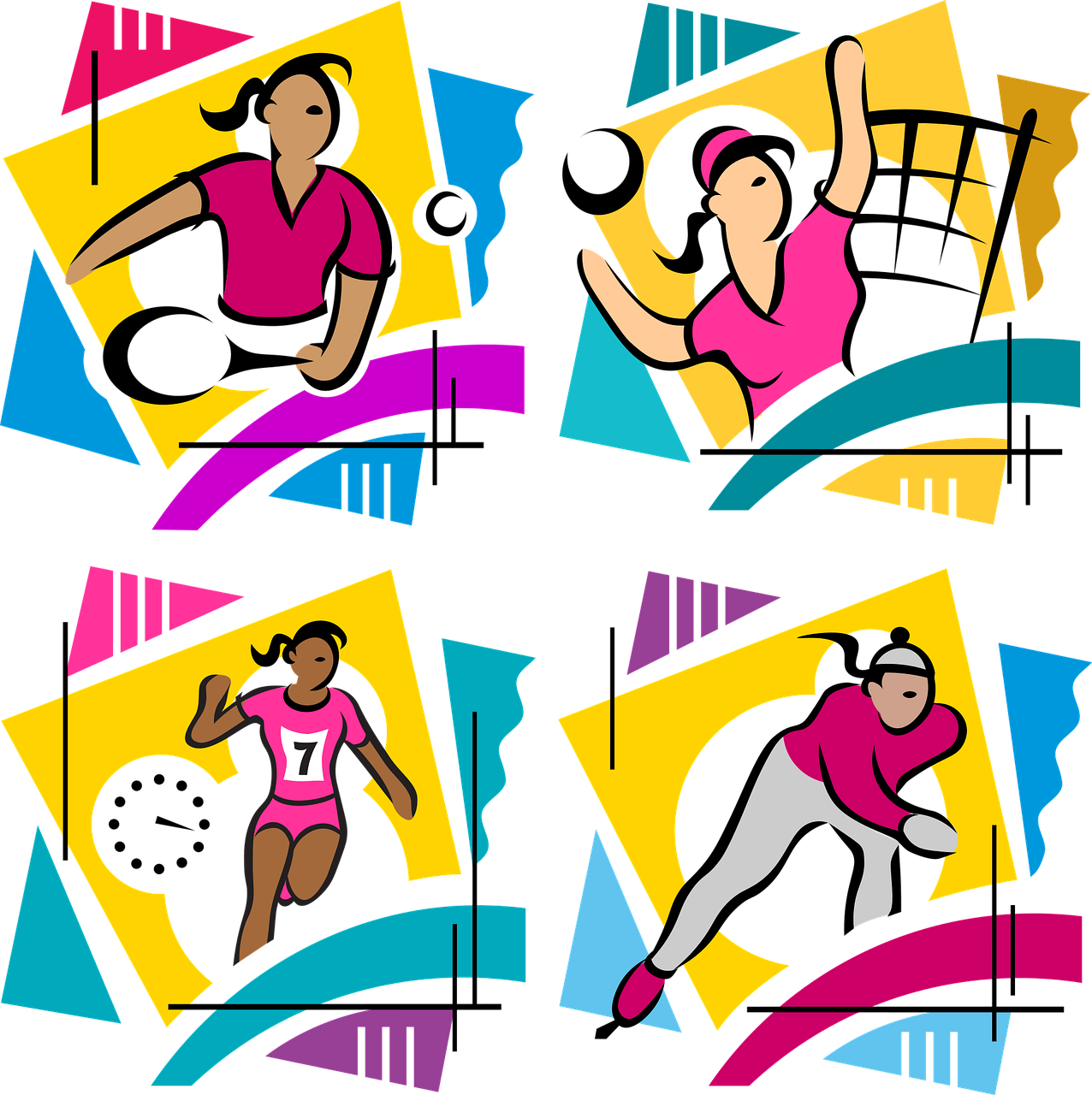 2
Misión, Visión, Valores 
y Escenario Apuesta
Plan Prospectivo-Estratégico del Voleibol en Gipuzkoa – 2030
2.1. La Misión del Plan
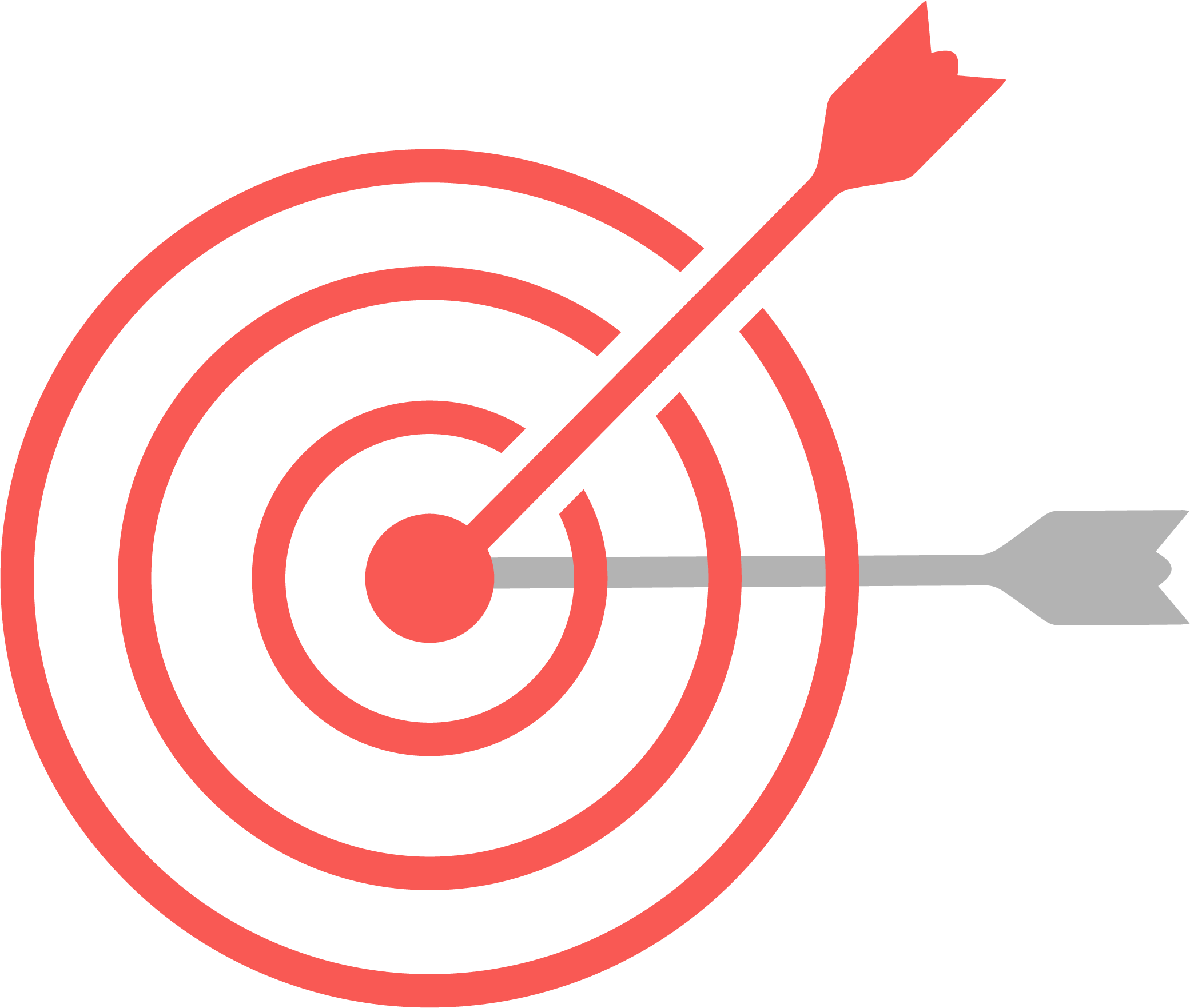 La Misión del presente Plan Prospectivo – Estratégico del Voleibol en Gipuzkoa es la siguiente:

Ser la hoja de ruta que sirva de guía al conjunto de agentes y personas implicadas en el crecimiento y desarrollo del deporte del Voleibol en Gipuzkoa, direccionando el conjunto de sus actuaciones en la consecución del escenario futuro a alcanzar en el año 2030
MISIÓN
EL OBJETIVO DE ESTE DOCUMENTO
2.2. La Visión del Plan
La Visión a alcanzar en el año 2030 con el presente Plan Prospectivo - Estratégico del Voleibol en Gipuzkoa es la siguiente:

“Hoy, 20 de junio de 2030, el Voleibol es un deporte de primer nivel, ampliamente reconocido y conocido por la sociedad, con un gran nivel técnico de los deportistas y de los estamentos técnico, arbitral y directivo, con el apoyo de una óptima organización federativa y la actividad de más 20 clubes que desarrollan su actividad, gracias a la gran implicación de todas las personas involucradas en este deporte y que, en suma, conforman un colectivo muy cohesionado”.
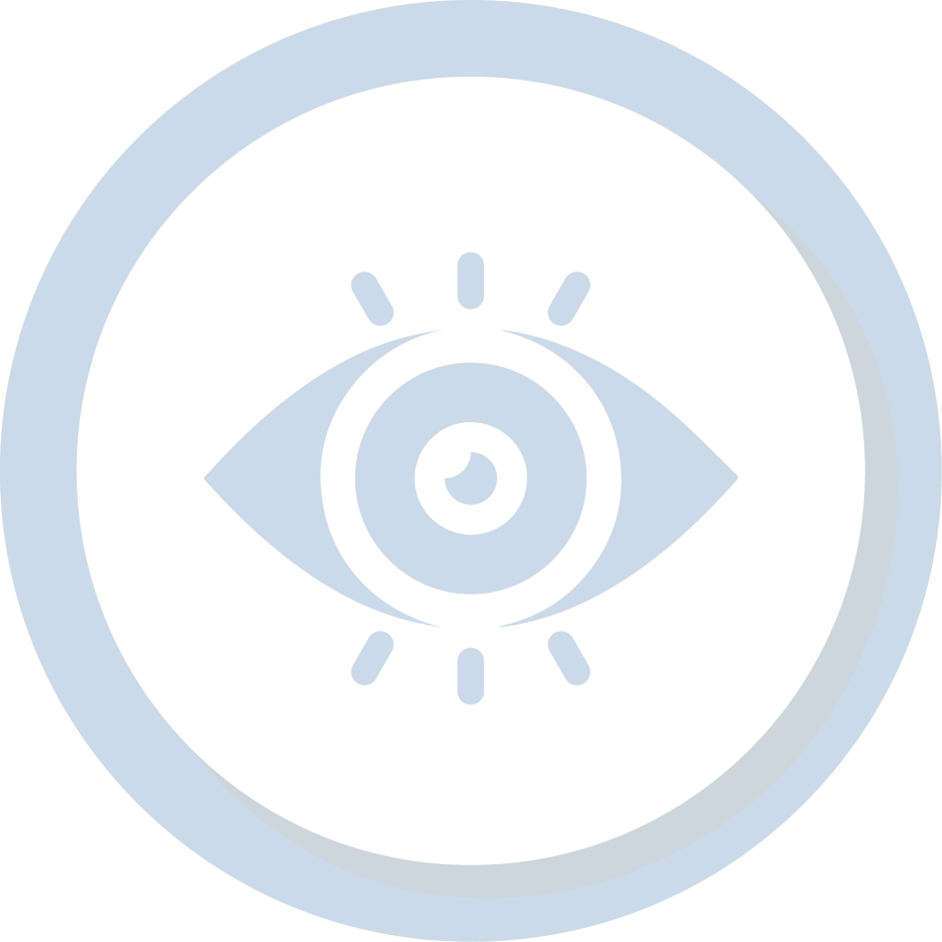 VISIÓN
 2030
EL FUTURO DEL VOLEIBOL QUE QUEREMOS
2.3. Los Valores del Plan
Transparencia
Integridad
Colaboración
Ambición
Cercanía
Compromiso
Calidad
Cooperación real entre los agentes y trabajo en equipo
Voluntad de lograr metas importantes
Compromiso y esfuerzo por alcanzar los mejores resultados
Complicidad entre los agentes implicados
Comunicación abierta, simple y accesible
Implicación de personas y agentes
Ética y honestidad en la ejecución de las actuaciones del Plan
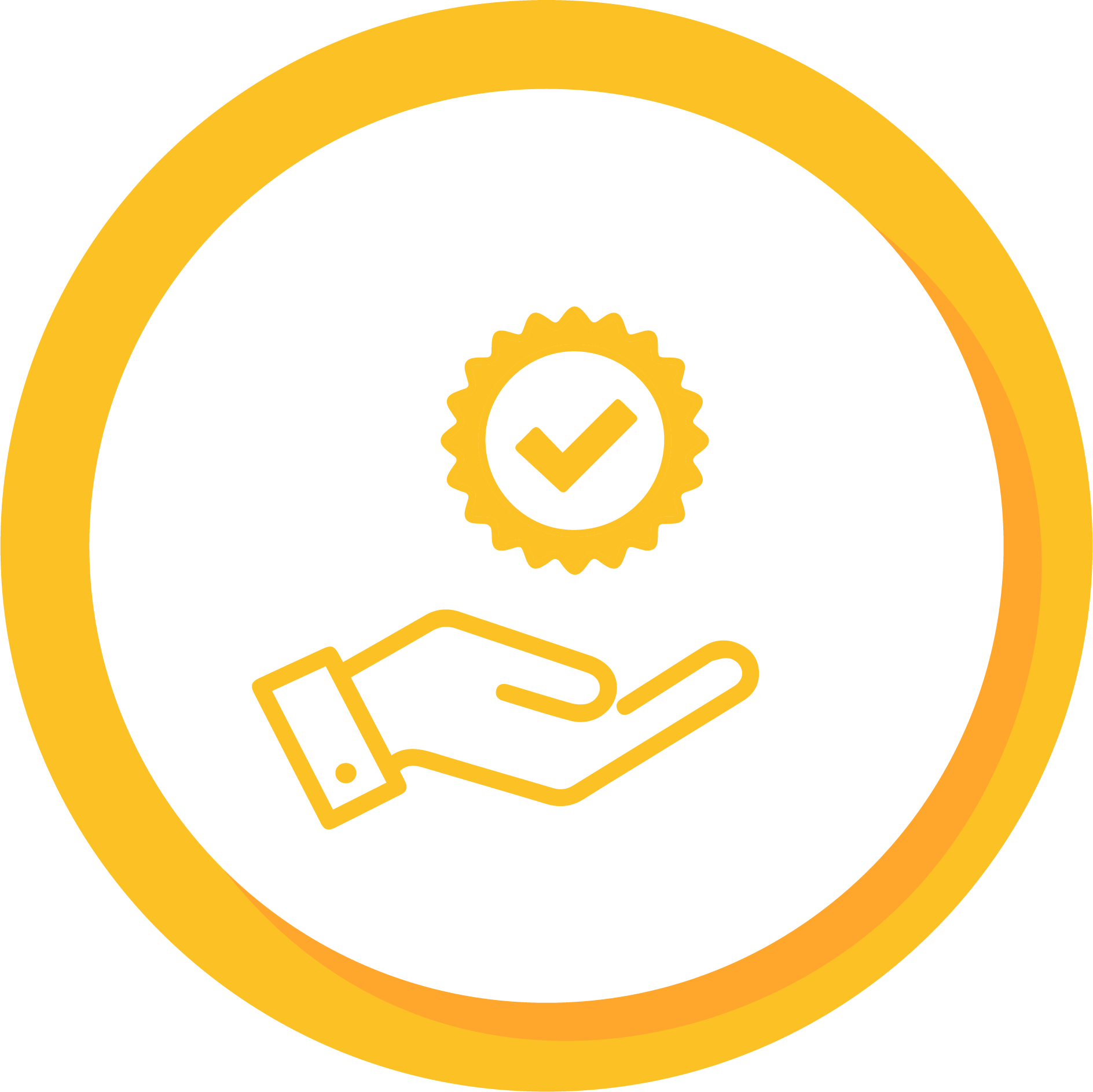 El desarrollo y ejecución del presente Plan Prospectivo – Estratégico del Voleibol en Gipuzkoa se basa en los siguientes valores:
VALORES
2.4. El escenario apuesta del Voleibol a 2030
2.5. El escenario apuesta del Voley Playa a 2030
3
Objetivos Estratégicos y Actuaciones & Proyectos
Plan Prospectivo-Estratégico del Voleibol en Gipuzkoa – 2030
3.1. Objetivos estratégicos y actuaciones & proyectos
Voleibol a 2030
Definición de objetivos estratégicos y actuaciones & proyectos:  una vez diseñado el escenario apuesta se despliega la estrategia para alcanzar esa situación futura. Para ello se agrupan las variables clave en objetivos estratégicos, las actuaciones y los indicadores asociados a los mismos, que permitirán realizar el seguimiento y la evaluación final del plan en 2030.
6
1
01
Impulsar una mayor implicación y colaboración entre todos los agentes con impacto en la actividad deportiva
06 
Optimizar la organización y gestión de la Federación
2
5
05 
Incrementar la actividad competitiva y mejorar la organización de las competiciones deportivas
02
Incrementar el número y nivel técnico de los deportistas
04 
Aumentar el número de clubes y el nivel técnico de los equipos directivos
03
Incrementar el número y nivel técnico de entrenadoras/es
3
4
3.1. Objetivos estratégicos y actuaciones & proyectos
Voleibol a 2030
1. 
Impulsar una mayor implicación y colaboración entre todos los agentes con impacto en la actividad deportiva
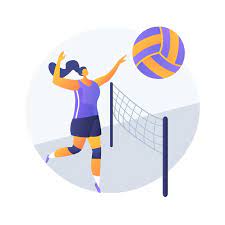 3.1. Objetivos estratégicos y actuaciones & proyectos
Voleibol a 2030
2. 
Incrementar el número y nivel técnico de los deportistas
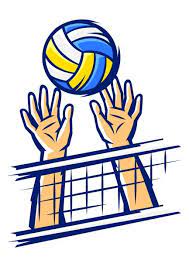 3.1. Objetivos estratégicos y actuaciones & proyectos
Voleibol a 2030
3. 
Incrementar el número y nivel técnico de entrenadoras/es
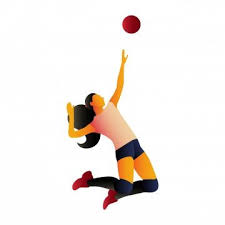 3.1. Objetivos estratégicos y actuaciones & proyectos
Voleibol a 2030
4. 
Aumentar el número de clubes y el nivel técnico de los
equipos directivos
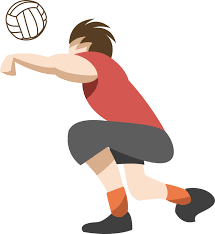 3.1. Objetivos estratégicos y actuaciones & proyectos
Voleibol a 2030
5. 
Incrementar la actividad competitiva y mejorar la organización de las competiciones deportivas
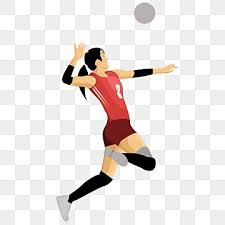 3.1. Objetivos estratégicos y actuaciones & proyectos
Voleibol a 2030
6. 
Optimizar la organización y gestión de la Federación
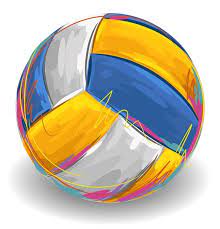 3.2. Objetivos estratégicos y actuaciones & proyectos
Voley Playa a 2030
Definición de objetivos estratégicos y actuaciones & proyectos:  una vez diseñado el escenario apuesta se despliega la estrategia para alcanzar esa situación futura. Para ello se agrupan las variables clave en objetivos estratégicos, las actuaciones y los indicadores asociados a los mismos, que permitirán realizar el seguimiento y la evaluación final del plan en 2030.
01
Incrementar la actividad y la calidad del Voley Playa
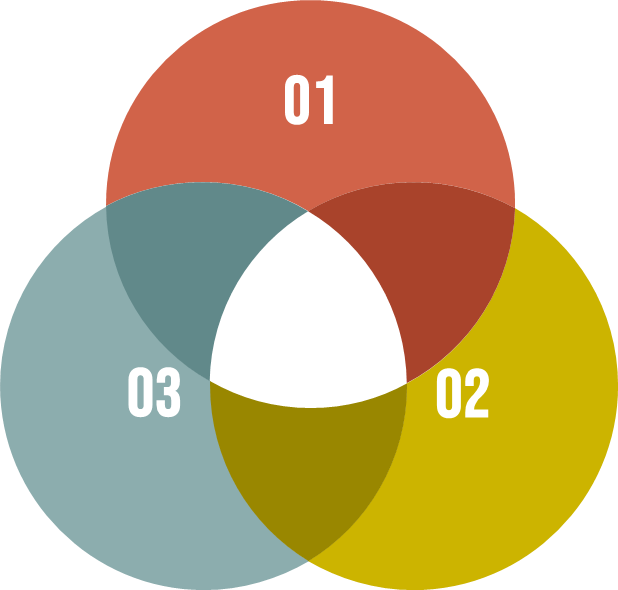 02
Diseñar y ordenar la estructura de apoyo a la actividad del Voley Playa
03 
Promover instalaciones que permitan jugar a Voley Playa
3.2. Objetivos estratégicos y actuaciones & proyectos
Voley Playa a 2030
1. 
Incrementar la actividad y la calidad del Voley Playa
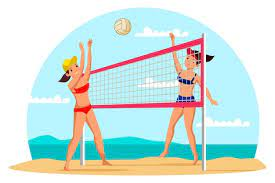 3.2. Objetivos estratégicos y actuaciones & proyectos
Voley Playa a 2030
2. 
Diseñar y ordenar la estructura de apoyo a la actividad del Voley Playa
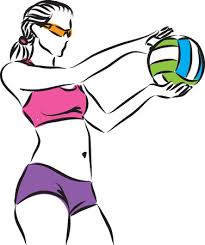 3.2. Objetivos estratégicos y actuaciones & proyectos
Voley Playa a 2030
3. 
Promover instalaciones que permitan jugar a Voley Playa
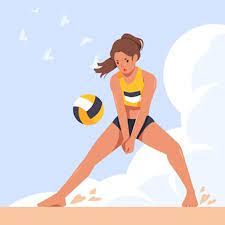 4
Gobernanza del Plan
Plan Prospectivo-Estratégico del Voleibol en Gipuzkoa – 2030
4. Gobernanza del Plan: organigrama
ASAMBLEA
JUNTA DIRECTIVA
Presidenta/e
Coordina la Junta Directiva
Relación con la Diputación Foral de Gipuzkoa
Representación en la Federación Vasca
Vocal
Comunicación
Vocal
Estamento arbitral
Vocal
Colectivo
deportistas
Vocal
Estamento técnico
Tesorera/o
Dirige el ámbito financiero
Secretaria/o
Dirige el ámbito de Secretaría
 (libro de actas,…)
Vice-Presidenta/e
PUESTOS DE TRABAJO
Director/a del área deportiva
Administrativa/o
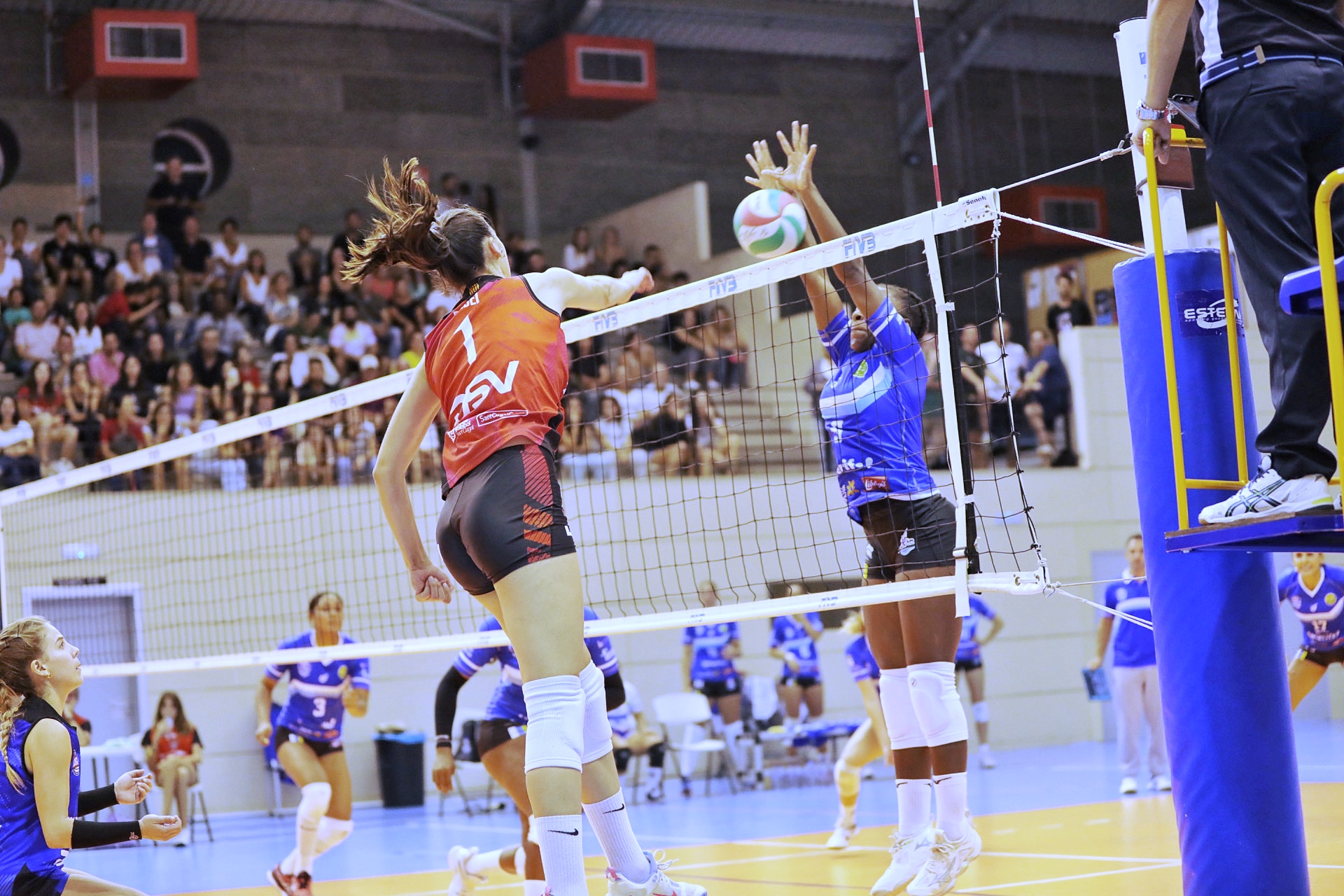 PLAN PROSPECTIVO-
ESTRATÉGICO DEL
VOLEIBOL
EN GIPUZKOA
2030
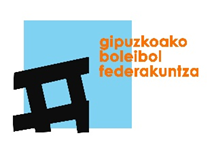 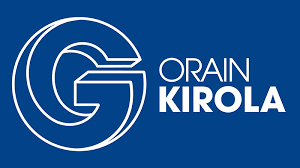 En colaboración con:
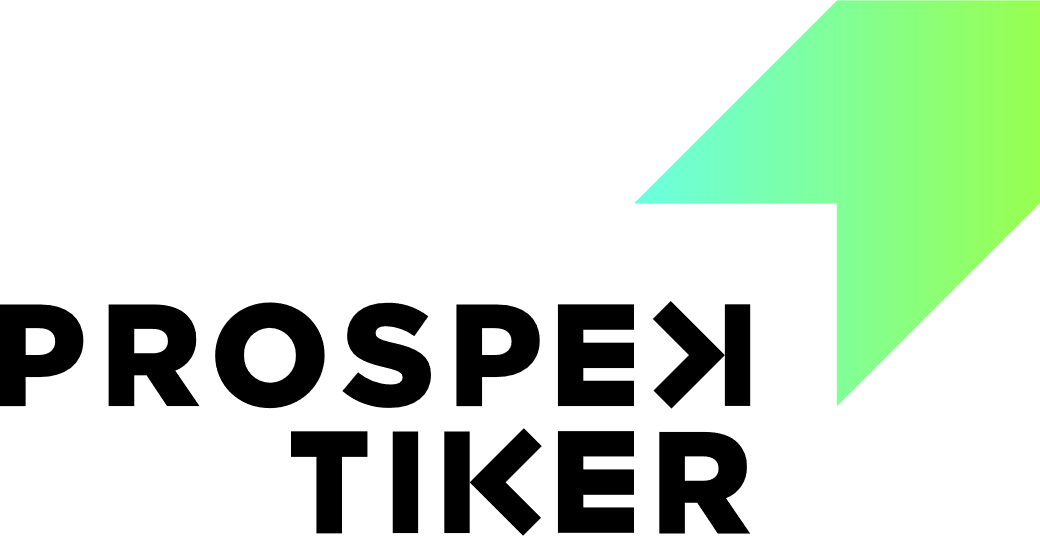